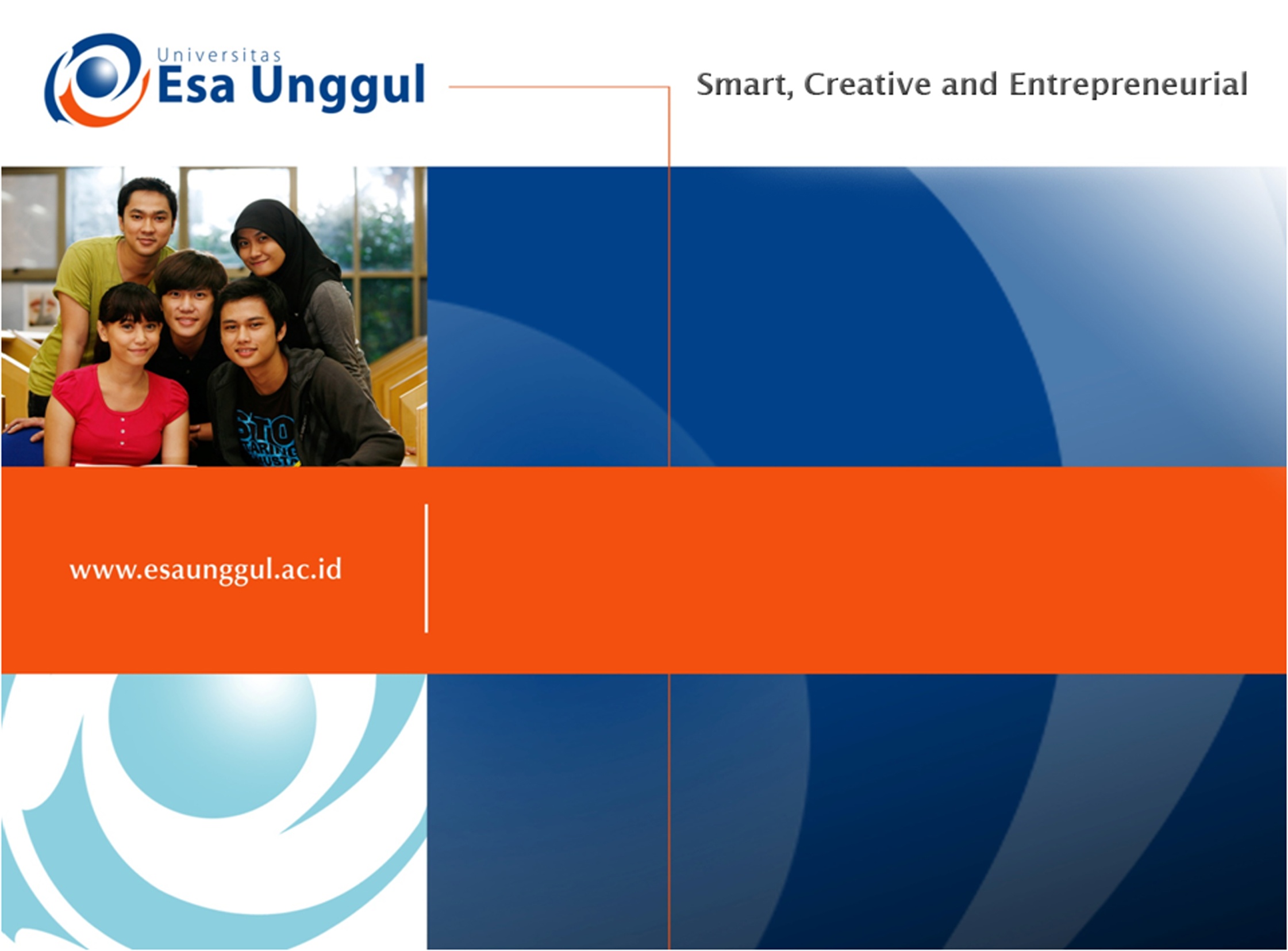 Peraturan Perundang-Undangan Anggun Nabila, SKM, MKM
Diskusi & Presentasi
UUD 1945 Terkait tentang Kesehatan
Pasal 28H
Ayat (1): Setiap orang berhak hidup sejahtera lahir dan batin, bertempat tinggal, dan mendapatkan lingkungan hidup yang baik dan sehat serta berhak memperoleh pelayanan kesehatan.
Ayat (2): Setiap orang berhak mendapatkan kemudahan dan perlakukan khusus untuk memperoleh kesempatan dan manfaat yang sama guna mencapai persamaan dan keadilan.
Ayat (3): Setiap orang berhak atas jaminan sosial yang memungkinkan pengembangan dirinya secara utuh sebagai manusia yang bermartabat.
Pasal 34
Fakir miskin dan anak-anak terlantar dipelihara oleh Negara
UUD 1945 Terkait tentang Kesehatan yang telah diamandemen
Pasal 28H
Setiap orang berhak hidup sejahtera lahir dan batin,   bertempat tinggal, dan mendapatkan lingkungan hidup yang baik dan sehat serta berhak memperoleh pelayanan kesehatan.
Setiap orang berhak mendapat kemudahan dan perlakuan khusus untuk memperoleh kesempatan dan manfaat yang sama guna mencapai persamaan dan keadilan.
Setiap orang berhak atas jaminan sosial yang memungkinkan pengembangan dirinya secara utuh sebagai manusia yang bermartabat.
Setiap orang berhak mempunyai hak milik pribadi dan hak milik tersebut tidak boleh diambil alih secara sewenang oleh siapa pun
UUD 1945 Terkait tentang Kesehatan yang telah diamandemen
Pasal 34
Fakir miskin dan anak-anak terlantar dipelihara oleh negara.
Negara mengembangkan sistem jaminan sosial bagi seluruh rakyat dan memberdayakan masyarakat yang lemah dan tidak mampu sesuai dengan martabat kemanusiaan.
Negara bertanggung jawab atas penyediaan fasilitas pelayanan kesehatan dan fasilitas pelayanan umum yang layak.
ketentuan lebih lanjut mengenai pelaksanaan pasal ini diatur dalam undang-undang
Kaitannya  UUD 1945 dengan UU No.36 Tahun 2009
Undang-undang No 36 Tahun 2009 tentang Kesehatan, memiliki landasan hukum yang telah disesuaikan dengan UUD 1945 hasil amandemen, seperti yang dicantumkan pada Pasal 28H ayat (1), dan Pasal 34 ayat (3) Undang-Undang Dasar 1945.
Hierarki UU tentang kesehatan
UUD 1945 pasal 28H ayat 1-4 dan pasal 34
2. Ketetapan MPR  Pasal 3 Tentang Kesehatan.
     Ayat (1): Supaya segera dilaksanakan Undang-undang tentang HYGIENE yang telah disyahkan oleh DPR-GR tahun 1965.
      Ayat (2): Mengintensifkan pemberantasan penyakit menular dan penyakit endemis (penyakit rakyat), antara lain : malaria, cacar, t.b.c
Hierarki UU tentang Kesehatan
3. Undang-Undang / Peraturan Pemerintah Pengganti Undang-Undang 
Peraturan Pemerintah Pengganti Undang-Undang (Perpu) adalah Peraturan Perundang-undangan yang ditetapkan oleh Presiden dalam hal ikhwal kegentingan yang memaksa. Materi muatan Peraturan Pemerintah Pengganti Undang-Undang adalah sama dengan materi muatan Undang-Undang.
Hierarki UU tentang kesehatan
4. Peraturan Pemerintah (PP)

PP No 101 Tahun 2012 tentang Penerima Bantuan Iuran Jaminan Kesehatan
PP No 82 Tahun 2013 tentang Modal Awal untuk Badan Penyelenggara Jaminan Sosial Kesehatan
PP Nomor 85 Tahun 2013 tetang Tata Cara Hubungan Antar Lembaga Badan Penyelenggara Jaminan Sosial
PP No 86 Tahun 2013 tentang Tata Cara Pengenaan Saksi Administratif Kepada Pemberi Kerja Selain Penyelnggara Negara dan Setiap Orang, selain Pemberi Kerja, Pekerja, dan Penerima Batuan Iuran dalam Penyelenggaraan Jaminan Sosial
PP No 87 Tahun 2013 tentang Pengelolaan Aset Jaminan Sosial Kesehatan
PP No 88 Tahun 2013 tentang Tata Cara Pengenaan Sanksi Administratif bagi Anggota Dewan Pengawas dan Anggota Direksi Badan Penyelenggara Jaminan Sosial
Hierarki UU tentang kesehatan
5. Peraturan Presiden

PerPres No. 12 Tahun 2013 tentang Jaminan Kesehatan
PerPres No. 111 Th 2013 tentang Perubahan Peraturan Presiden No. 12 Th 2003 tentang jaminan kesehatan
PerPres No 107 Tahun 2013 tentang Pelayanan Kesehatan Tertentu Berkaitan dengan Kegiatan Operasional Kementrian Pertahana, tentara Nasional Indonesia, dan Kepolisian negara Republik Indonesia
PerPres No. 108 Tahun 2013 tentang Bentuk dan Isi Laporan Pengelolaan Program Jaminan Sosial
PerPres No 110 tahun 2013 tentang Gaji atau Upah dan Manfaat Tambahan lainnya serta Insentif Bagi Anggota Dewan Pengawas dan Anggota Direksi Badan Penyelenggara Jaminan Sosial
PerPres No 32 Tahun 2014 tentang Pengelolaan dan Pemanfaatan Dana Kapitasi Jaminan Kesehatan Nasional Pada Faslitas Kesehatan Tingakat Pertama Milik Pemerintah Daerah
PerPres No 74 tahun 2014 tentang Pedoman Penyusunan Peta Jalan Penyelenggaraan Jaminan Sosial Bidang Kesehatan dan Bidang Ketenagakerjaan
Hierarki UU tentang kesehatan
6. Peraturan Daerah Provinsi
Peraturan daerah provinsi adalahperaturan perundang-undangan yang dibentuk oleh Dewan Perwakilan Rakyat Daerah provinsi dengan persetujuan bersama kepala daerah (gubernur atau bupati/walikota). Materi muatan Peraturan Daerah adalah seluruh materi muatan dalam rangka penyelenggaraan otonomi daerah dan tugas pembantuan dan menampung kondisi khusus daerah serta penjabaran lebih lanjut peraturan perundang-undangan yang lebih tinggi.

7. Peraturan Daerah Kabupaten/Kota
 Peraturan Daerah Kabupaten/Kota ialah peraturan perundang-undangan yang dibentuk oleh Dewan Perwakilan Rakyat Daerah Kabupaten/Kota dengan persetujuan bersama Bupati/Walikota.